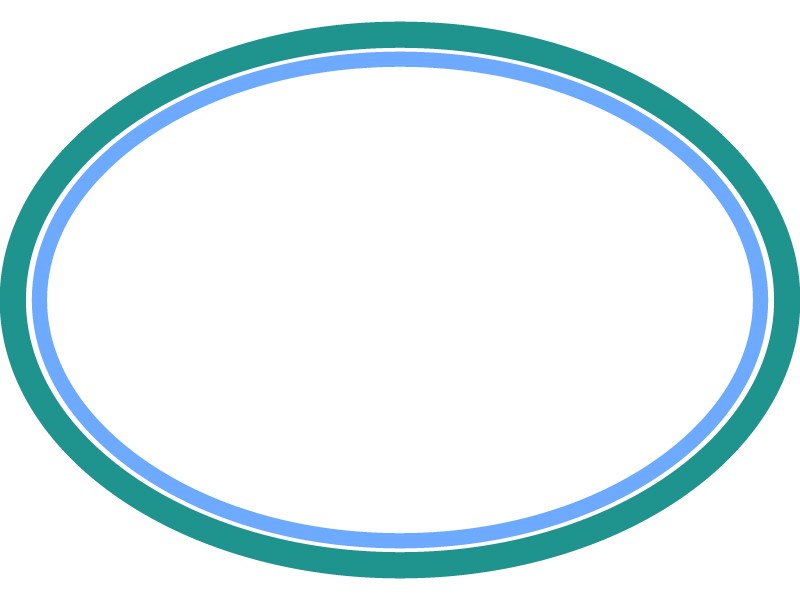 消費税インボイス制度について
～今後の対応策を考える～
令和３年11月10日(水) 14：00 ～ 15：30
　　　　　　　　　　　　　 ※令和３年11月５日(金)〆切
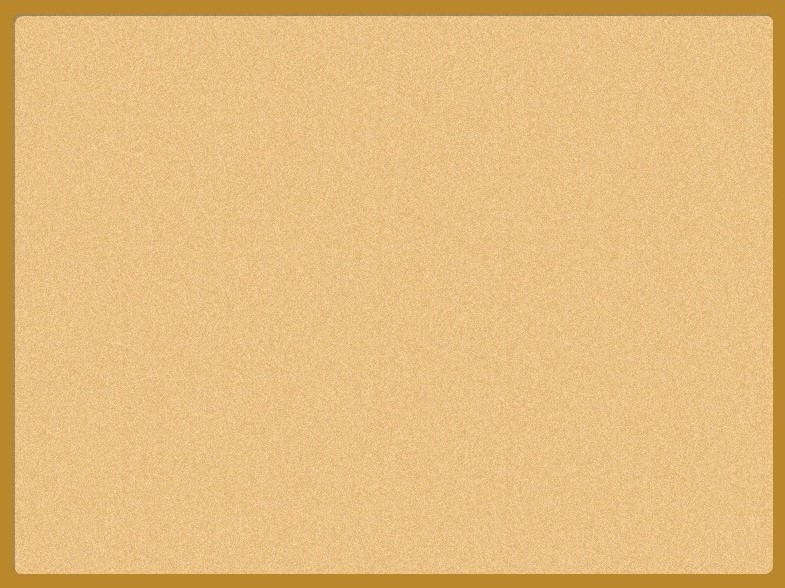 ホテルメトロポリタン高崎「丹頂」
高崎市八島町222(高崎駅西口直通)
会　場
渋木会計事務所　税理士　渋木　暁大　氏
講　師
８０人(定員になり次第〆切)
定　員
費　用
無　料
令和５年10月１日から、消費税の複数税率に対応した仕入税額控除の方式として適格請求書等保存方式(インボイス制度)が導入されます。インボイス制度において適格請求書を発行できるのは、登録を受けた「適格請求書発行事業者」に限られ、登録申請は本年10月１日から開始されています。
本セミナーでは、インボイス制度の概要と実務上のポイントについて解説します。
裏面にご記入の上FAXするか、
本会ホームページの申込フォームよりお申込みください。
申込方法
群馬県中小企業団体中央会 経営支援部 開発課(担当：林)
〒371-0026　前橋市大手町3-3-1　群馬県中小企業会館内
TEL.027-232-4123　FAX.027-234-2266
問合せ先
参 加 申 込 書


群馬県中小企業団体中央会　経営支援部 開発課（林）　行
ＦＡＸ：027－234－2266

令和３年 　  月   　日

                                                    


 




令和3年11月10日 (水) 開催のセミナーに下記のとおり申し込みます。
企　 業　 名 			                                                                　　　　　　　　　　　　　　　　　　           （所属組合名）			　　　　　　　　　　　　　　　　　　　　　　　　
担 当 者 名				　　　　　　　　　　　　　　　　　　                                                    連   絡   先
※ご記入いただきました個人情報は慎重に取り扱い、本セミナーの運営、管理、その他情報提供のみ　
　 に使用します。
※お車でお越しの際は、ホテルメトロポリタン高崎の契約駐車場であれば、駐車料金は無料(３時間)
　 です。駐車整理券を会場までご持参ください。